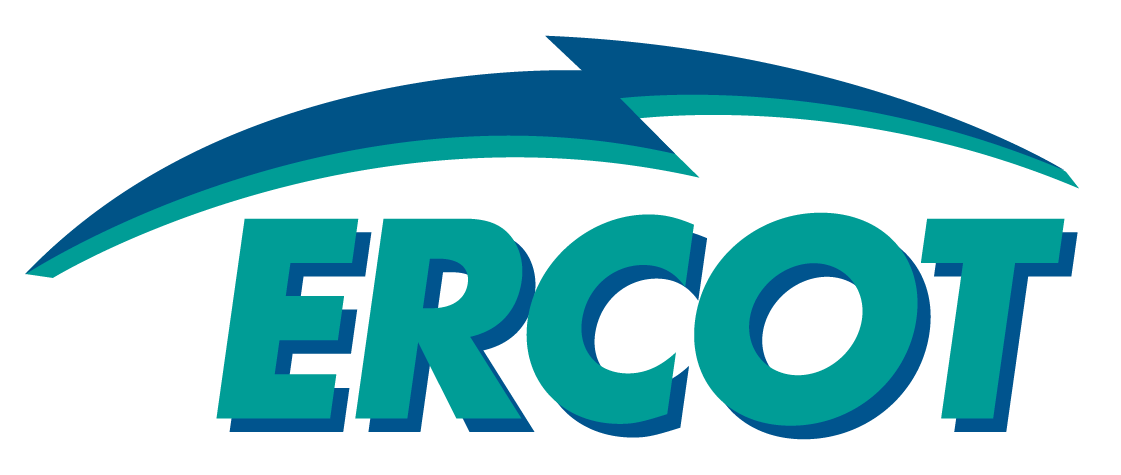 Analysis of Reserves and Prices
July 27, 2015 – August 23, 2015: Hour Ending 17:00
Market Analysis
All Reserves
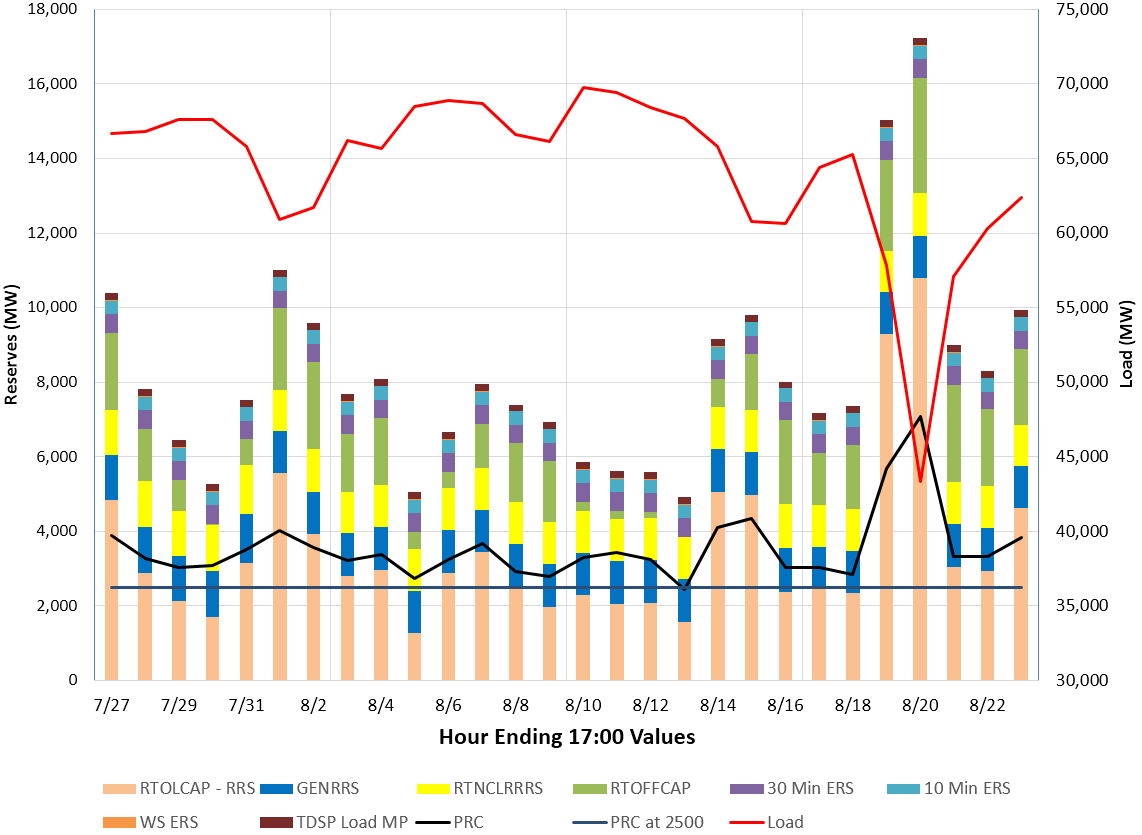 [Speaker Notes: In this graph RTOLCAP = (RTOLCAP – RRS)+ RTNCLRRRS+ GEN RRS]
All Reserves
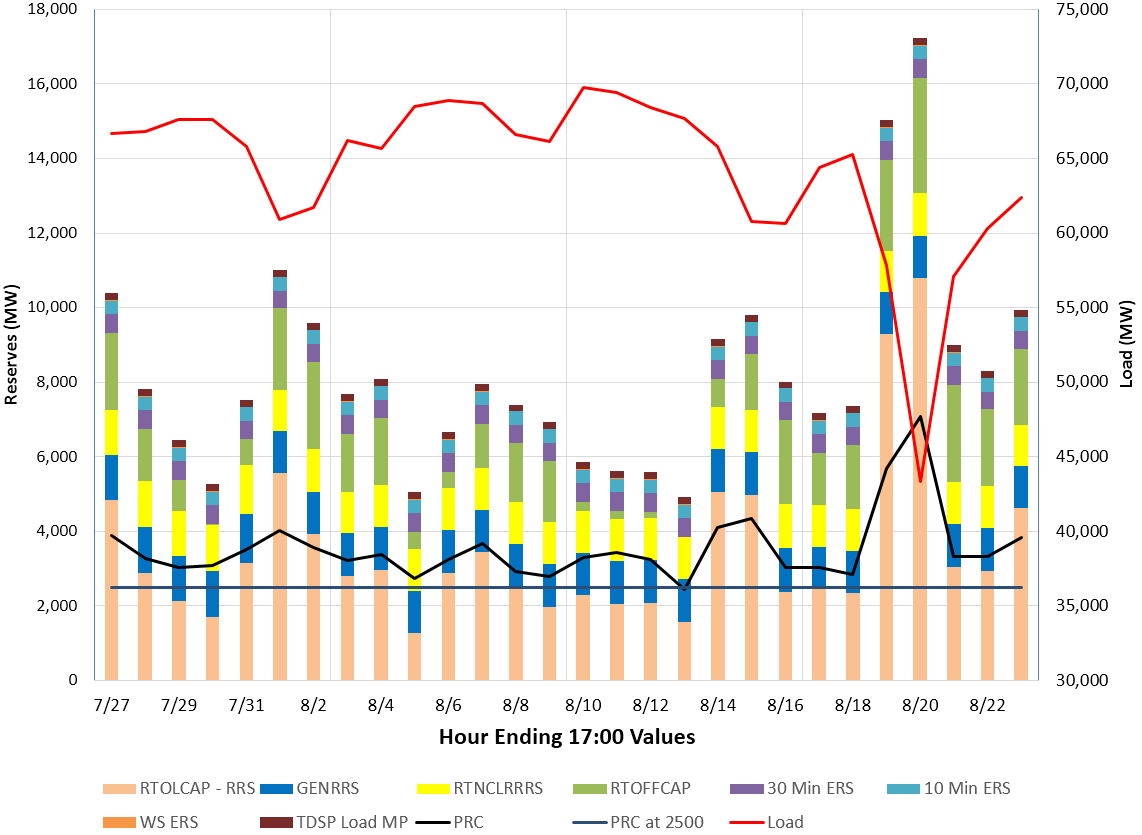 Days with lowest total reserves
[Speaker Notes: In this graph RTOLCAP = (RTOLCAP – RRS)+ RTNCLRRRS+ GEN RRS]
Reserves are affected by wind output, unit outages, offline resources and load
Wind, Offline HSL and Outages
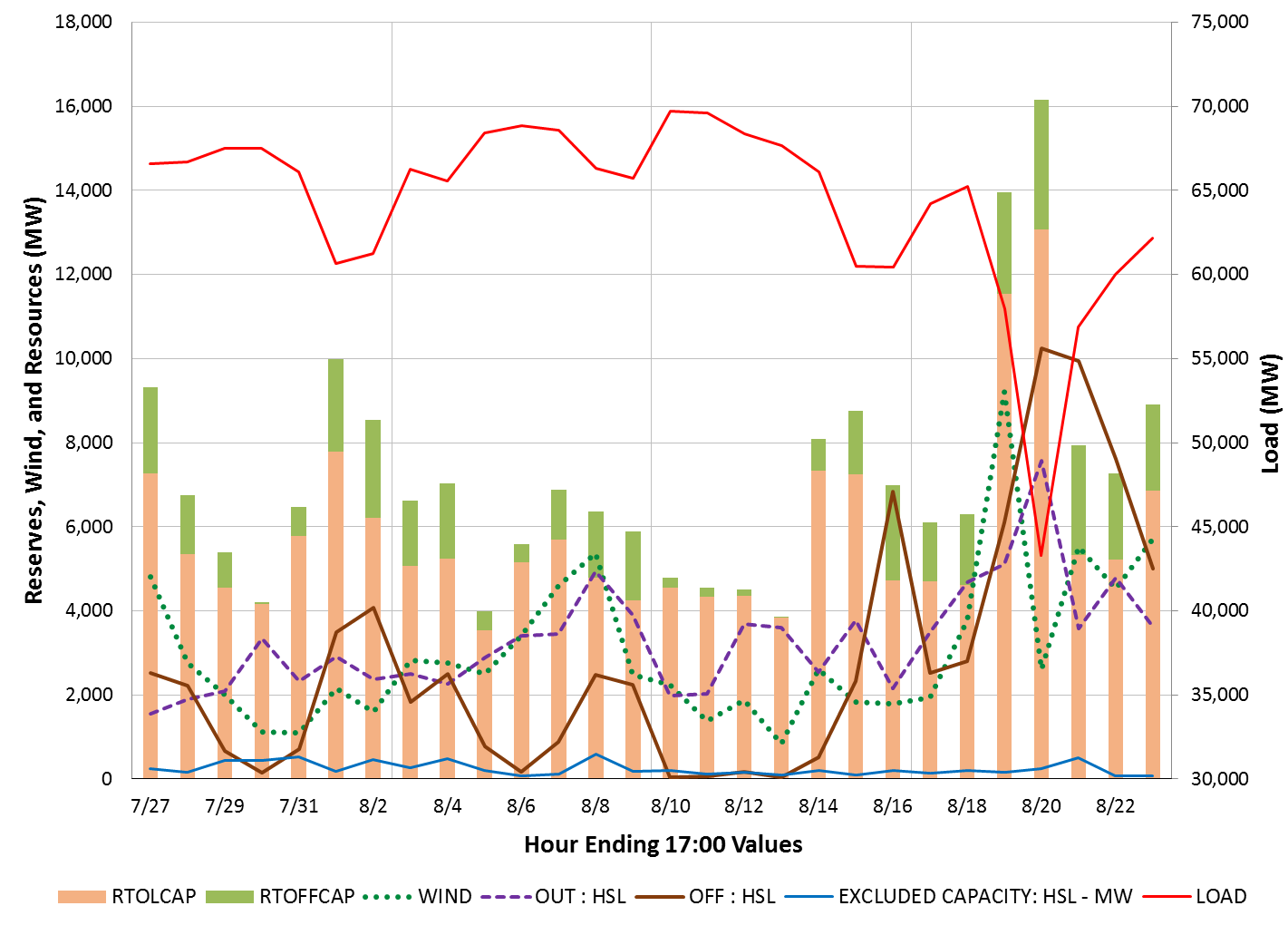 Reserves and Prices
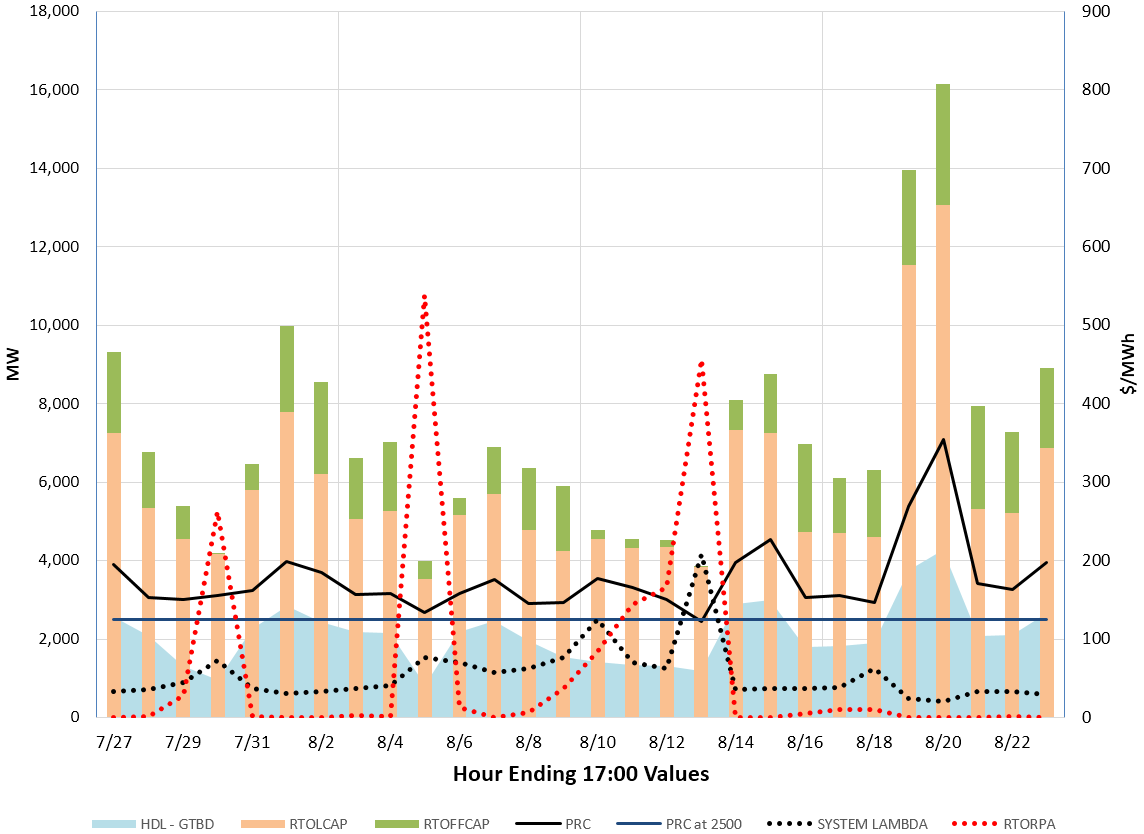 ORDC prices reflected the scarcity of reserves
DAM vs. RTM Price Convergence
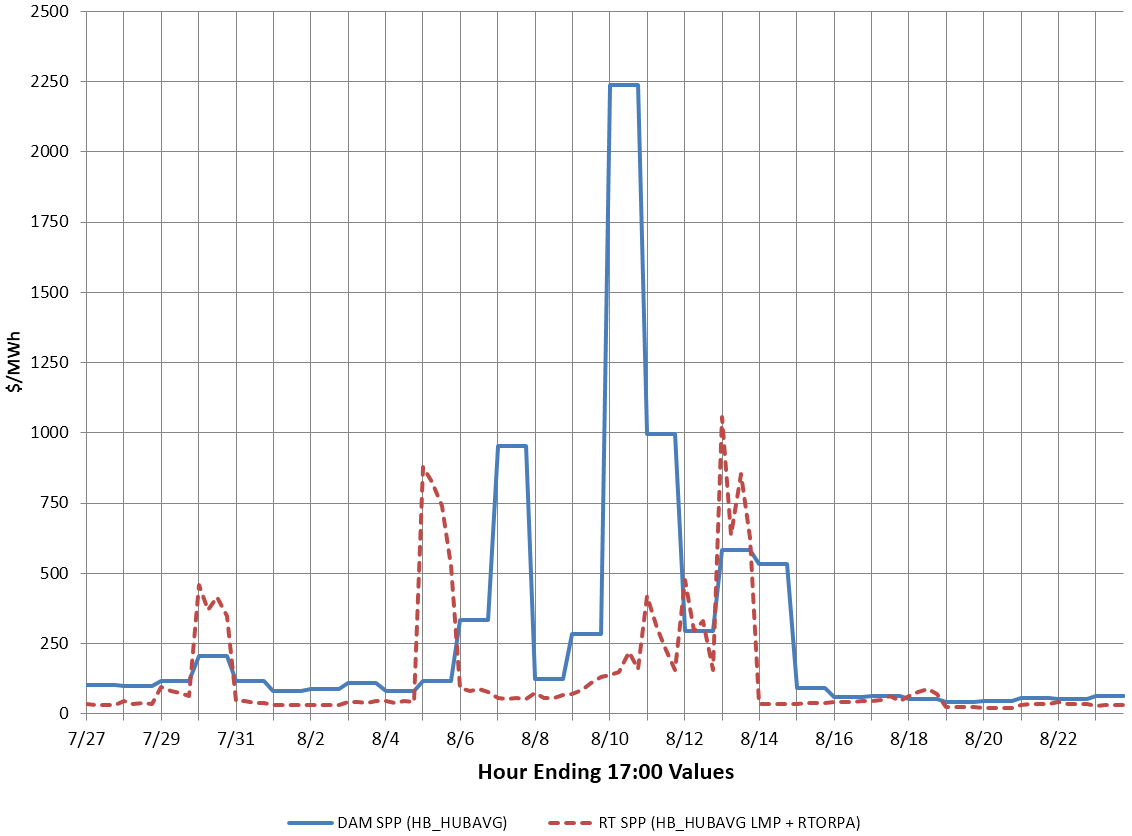 MCPC vs. ORDC Price Adder Convergence
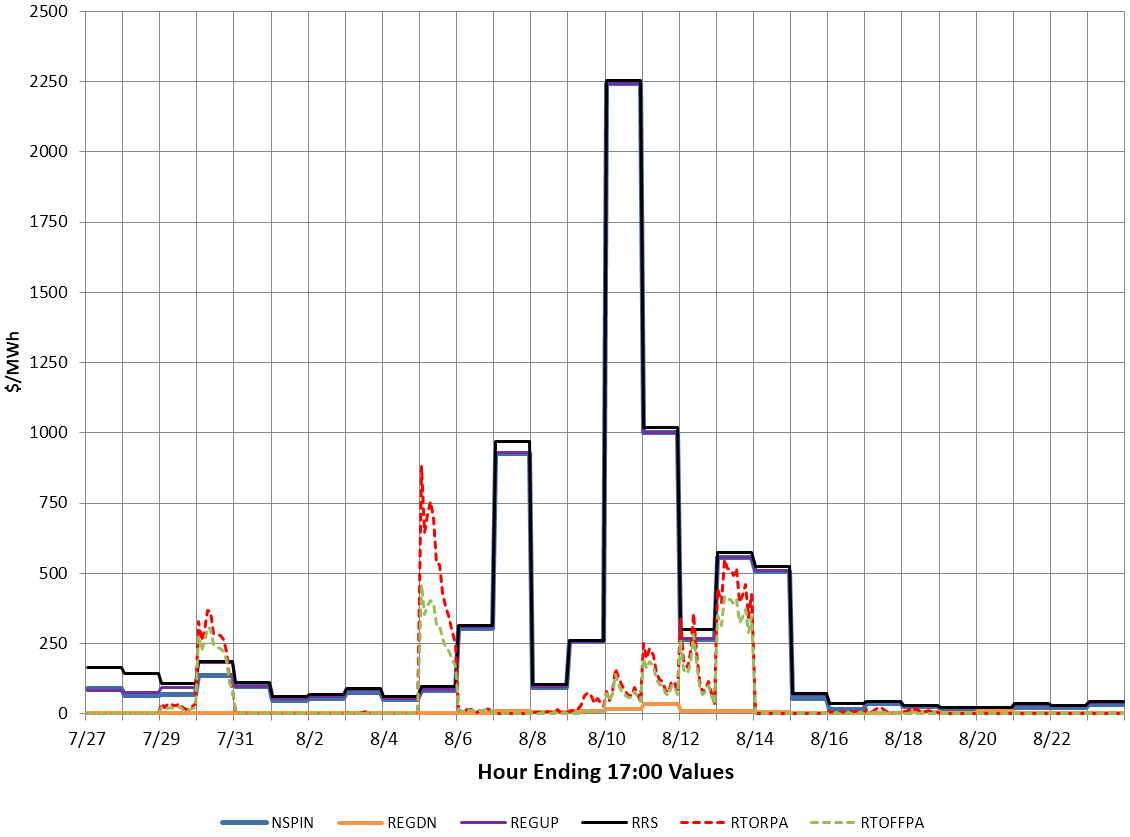 SCED ORDC On-Line Reserve and Price Adder
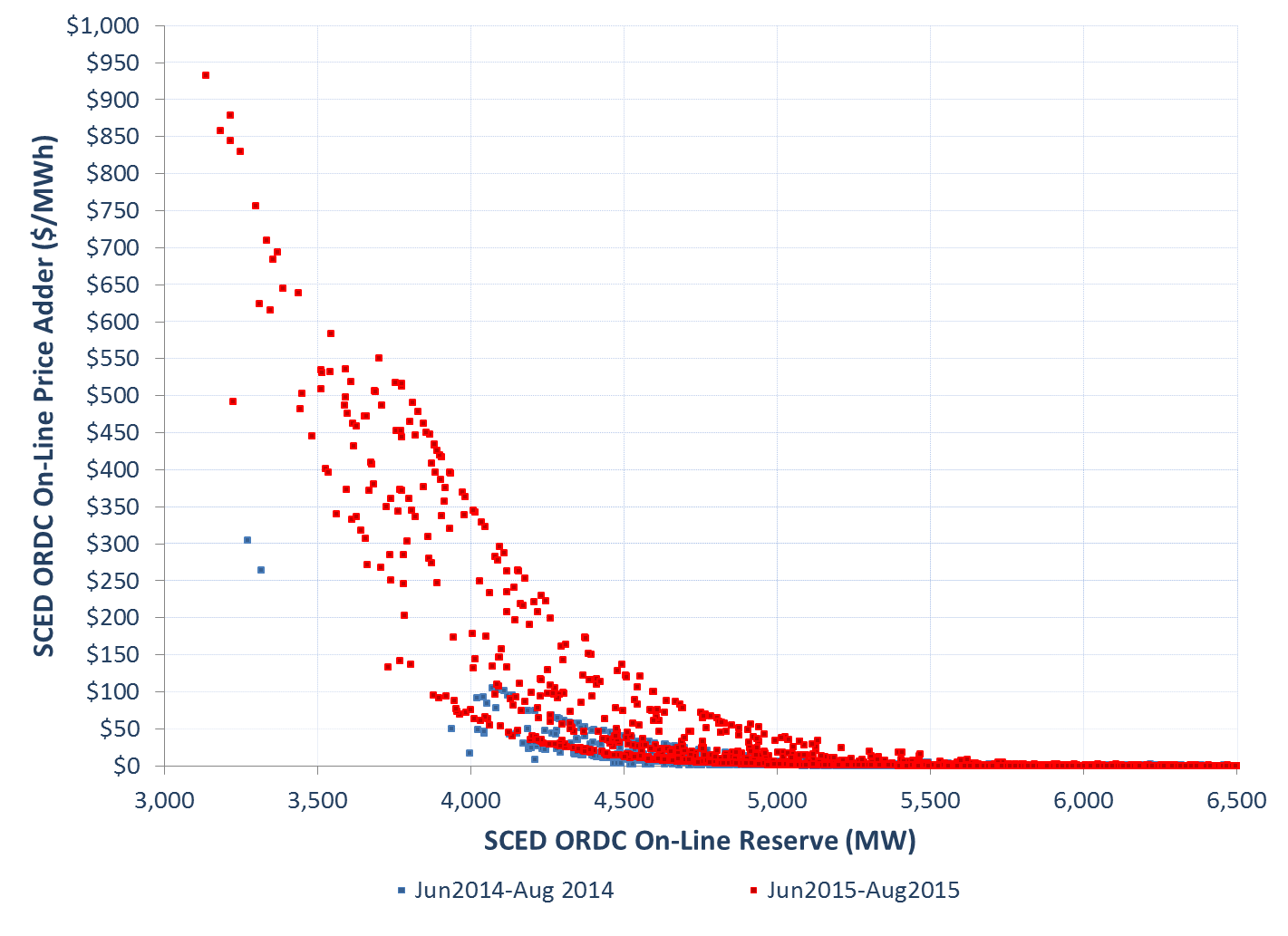 ORDC Settlement for Energy (June,2014 – Aug21st,2015)
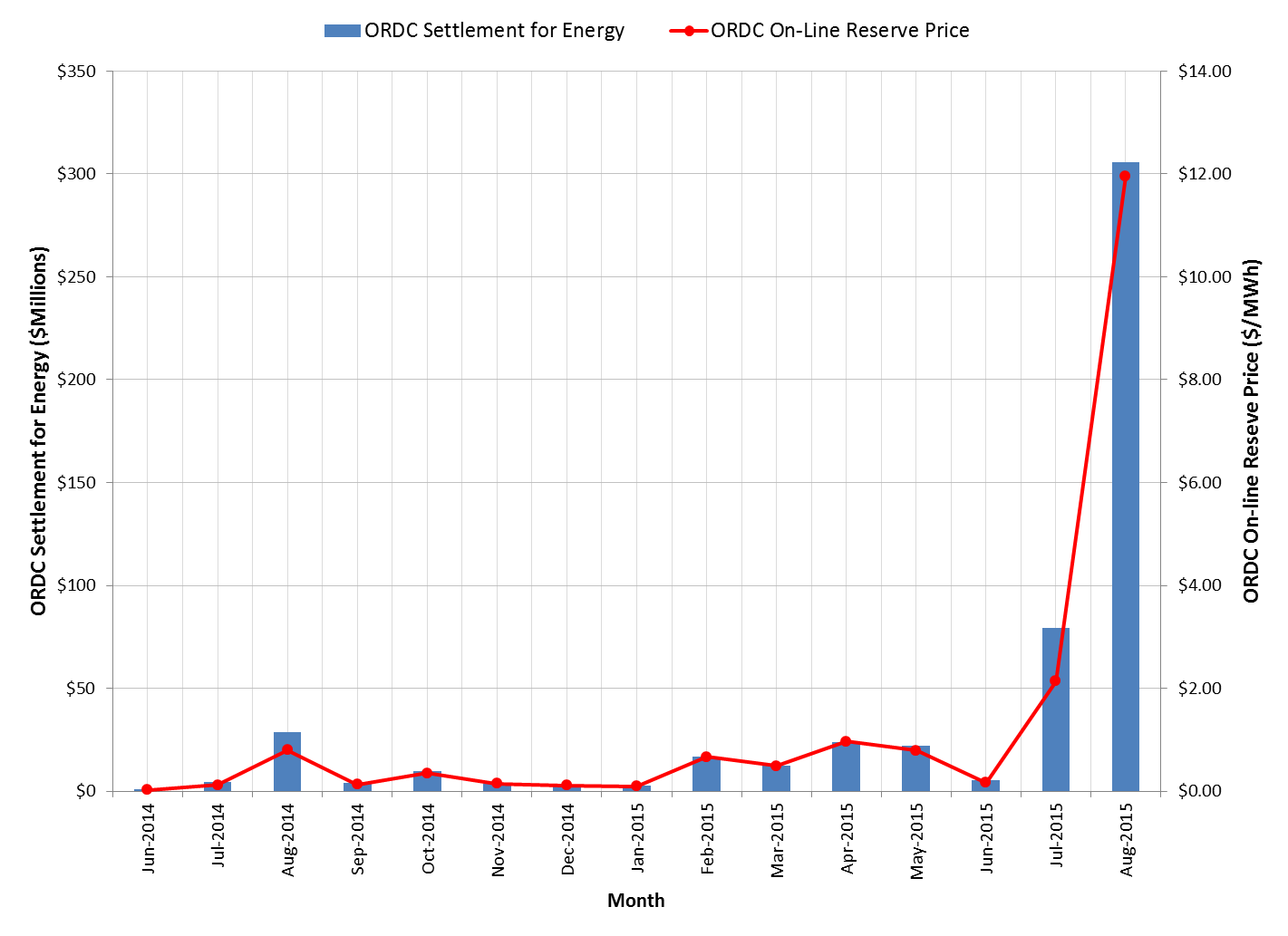 SCED ORDC Impact
[Speaker Notes: * - only until 25th]
Questions?